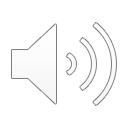 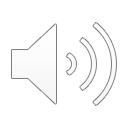 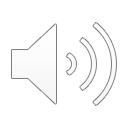 4. Wise Men Give Gifts to Jesus
Part 4
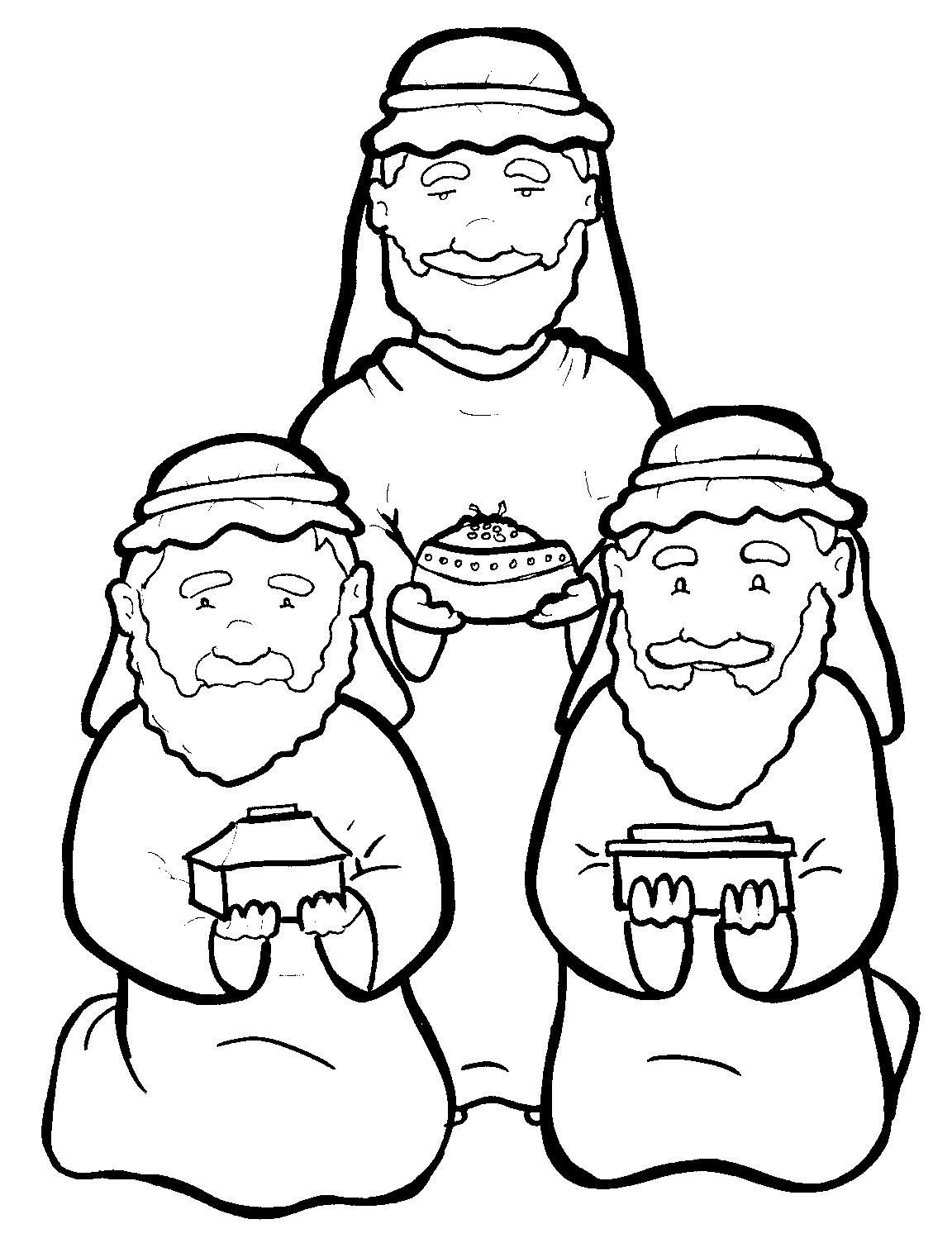 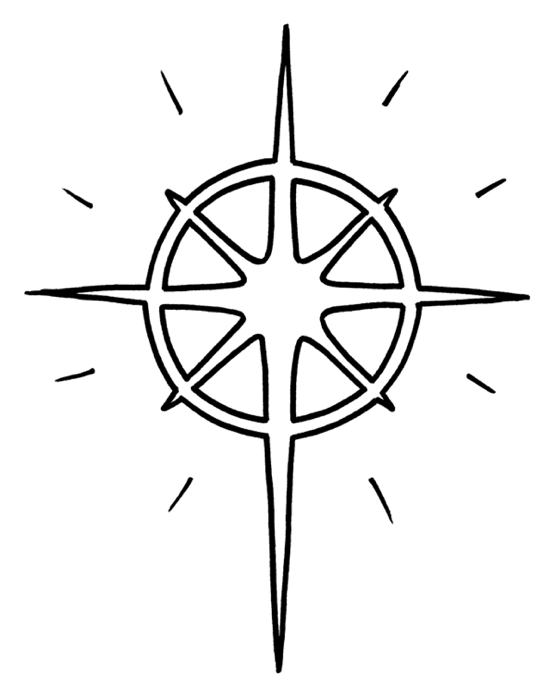 Story in Easy Read English
Questions
Story in Phrases
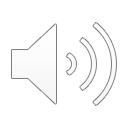 Men in the East read God’s Word.
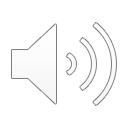 It said, “A star will rise when my King is born.”
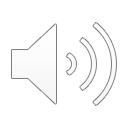 They said, “We will follow this star.”
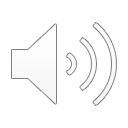 These wise men were kings.
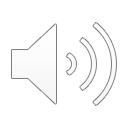 They put gifts onto their camels.
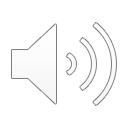 They traveled hundreds of miles - up and down hills, over deserts, past towns.
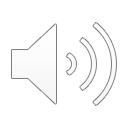 In Jerusalem, they asked, “Where is the child King?
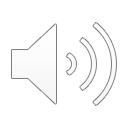 We saw his star.
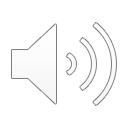 We have come to worship him.”
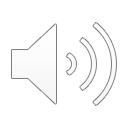 In Bethlehem, the big, bright star shone down upon Jesus.
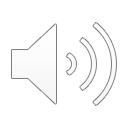 The men felt they would burst with joy.
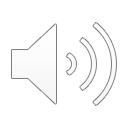 They found Jesus with Mary.
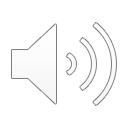 The mighty kings bowed low.
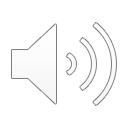 They worshipped Jesus and said, “We bring you treasures from our land.”
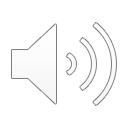 “Take my gold to welcome your birth.”
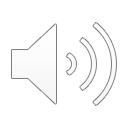 Gold is the gift of kings.
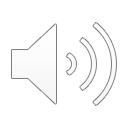 “Take my frankincense.”
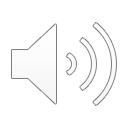 This perfume is strong
and sweet.
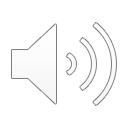 “Take my myrrh.
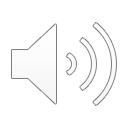 Save this oil for your death.”
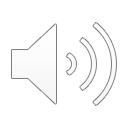 After all, Jesus was born to die.
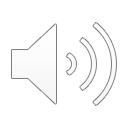 The kings went home.
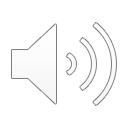 Their bags were empty, but their hearts were full.
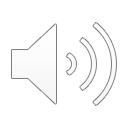 Jesus grew.
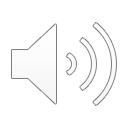 He was indeed strong and sweet.
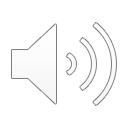 Question 1
What did the wise men do when they found Jesus?
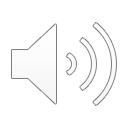 Question 2
If you are wise, what will you do with Jesus?
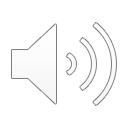 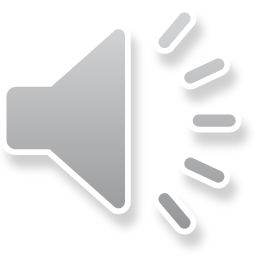 Question 3
What gifts did the kings give Jesus?
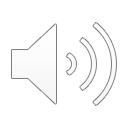 Question 4
What gifts can you give him?
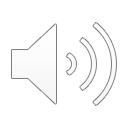 Prayer
Dear King Jesus,
I worship you. Thank you for coming to earth to be born, to live a sweet life, and then to die for me. 
Make me wise, too! 
I want to honor you with gifts. 
Amen
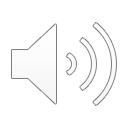 Wise Men Give Gifts to Jesus
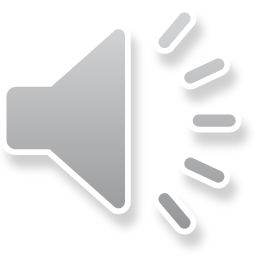 Story in Phrases
Phrased for Fluency
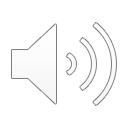 Men
in the East
read God’s Word.
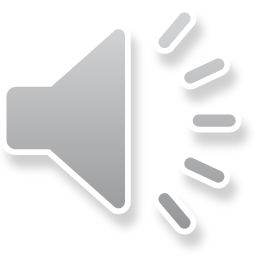 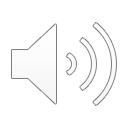 It  said,
“A  star
will rise
when my King
is born.”
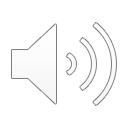 They said,
“We
will follow
this star.”
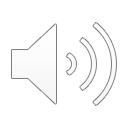 These
wise men
were kings.
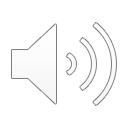 put gifts
They
onto their camels.
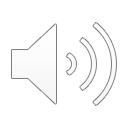 They traveled
hundreds of miles -
over deserts,
up and down hills,
past towns.
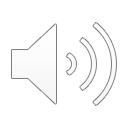 In Jerusalem,
they asked,
is the child king?
“Where
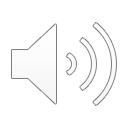 We saw his star.
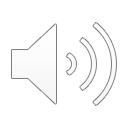 We have come
to worship him.”
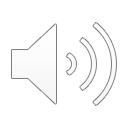 the big, bright star
In Bethlehem,
upon Jesus.
shone down
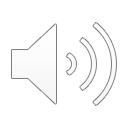 The men
felt
with joy.
they would burst
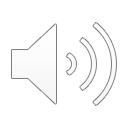 They found Jesus
with Mary.
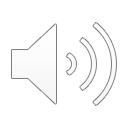 The mighty kings
bowed low.
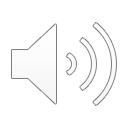 They worshipped Jesus
and said,
“We bring you
treasures
from our land.”
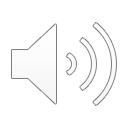 “Take my gold
to welcome your birth.”
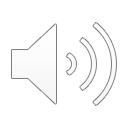 Gold
is the gift
of kings.
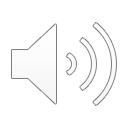 “Take
my frankincense.”
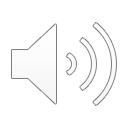 This perfume
is strong and sweet.
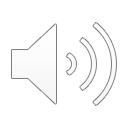 “Take
my myrrh.
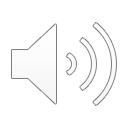 Save this oil
for your death.”
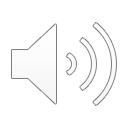 After all,
Jesus
was born
to die.
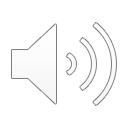 The kings
went home.
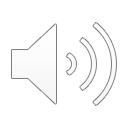 Their bags
were empty,
but their hearts
were full.
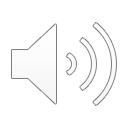 Jesus grew.
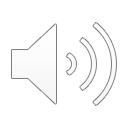 He was indeed
strong and sweet.